МАСТЕР-КЛАСС для учителей изобразительного искусства                              «Лепка из глины игрушки- свистульки»
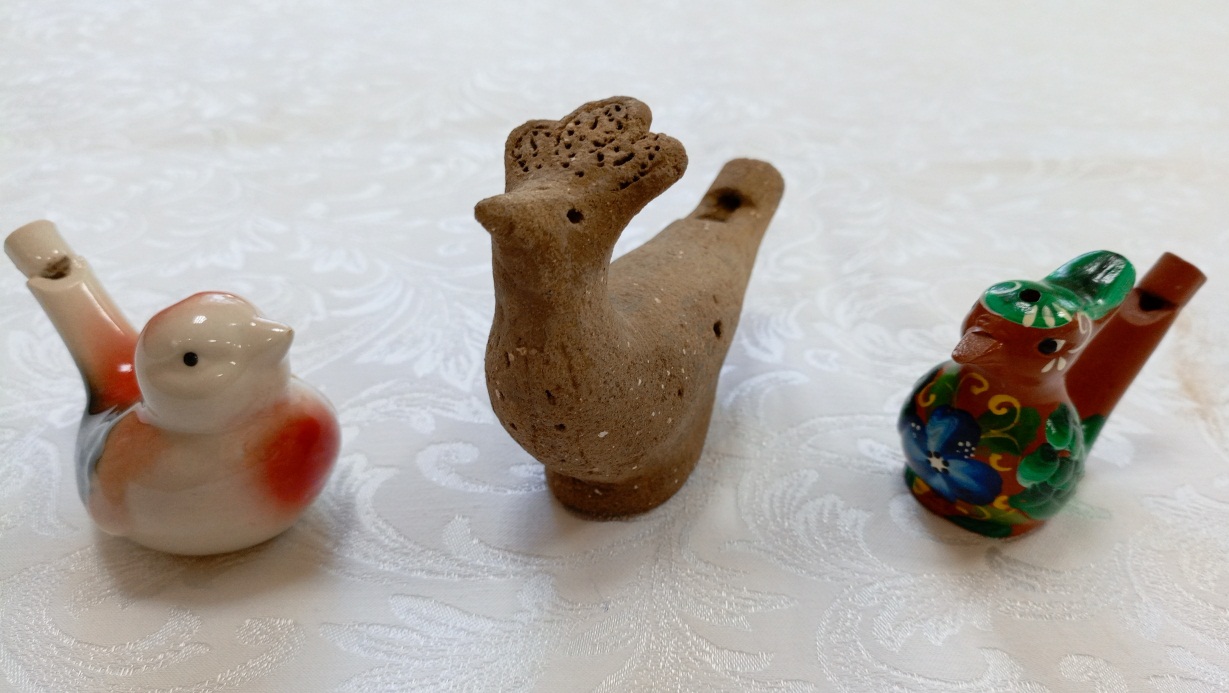 Учитель МБОУ Зазерской СОШ                           Самсонова Надежда Алексеевна- 2024 год -
Цель: поделиться с коллегами  опытом работы в изготовлении игрушек из глины
Задачи:
1. Дать практические советы по лепке глиняной игрушки-свистульки и ее декорировании.
2. Повысить интерес и желание учителей изобразительного искусства заниматься лепкой из глины с детьми, развивать их творческие способности.
Наш урок посвящен народной игрушке-свистульке. В старину игрушки для детей изготавливали мастера-игрушечники из разных материалов. Одним из таких материалов является глина. В глубокой древности глиняные игрушки создавались не только  для забавы, они были участниками древних обрядов. Им приписывали особую силу: охранять, оберегать людей от зла. У игрушки- свистульки таким оберегом служит свист.
Мой Родной край богат красной глиной
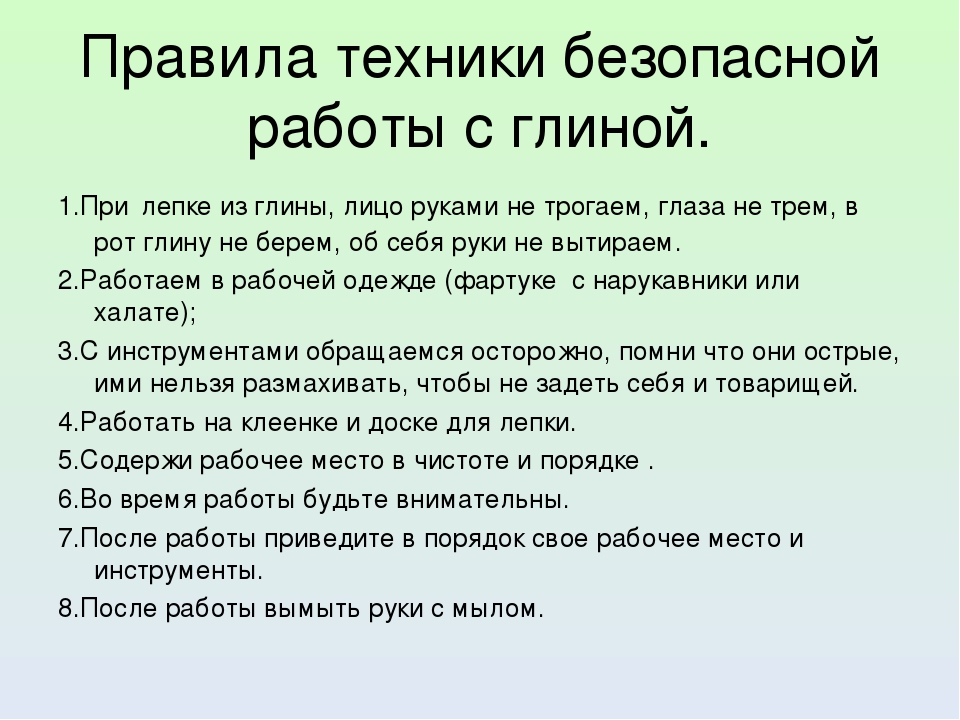 1 способ                                                                            лепки игрушки-свистульки
Приступаем к лепке. Берем кусок глины, переминаем его и предаем форму шара. Затем делаем из него «лепешку" толщиной не менее 5 мм., формируем из нее основную форму свистульки, оборачивая  вокруг большого пальца левой руки. Шов тщательно соединяем и разглаживаем, избавляясь от неровностей. Снимаем заготовку. Придаём игрушке форму птицы. С одной стороны делаем хвостик (мундштук), который и будет являться местом для свистка, а с другой голову птички. При помощи плоской палочки делаем отверстие для свистка (согласно предоставленной схеме). 
Игрушку делаем устойчивой с помощью жгутика из глины.
При помощи плоской палочки - стеки делаем отверстие для свистка (согласно предоставленной схеме).
2 способ                                                       лепки игрушки-свистульки
Куску глины  придаём форму шара, после большим пальцем вминаем глину в центре, вращая изделие, придаем форму «горшка» , тщательно разглаживая внутреннюю часть получившейся камеры. Края горшочка постепенно соединяем  и придаем форму хвостика, который и будет служить мундштуком для свистка. Донышку  горшочка придаём необходимую форму головки птицы по своему замыслу. При помощи плоской палочки делаем отверстие для свистка (согласно предоставленной схеме).
Лепим игрушку-свистульку первым способом1.   Сначала приготовим глину к работе, т. е. хорошенько её разомнем, разогреем,  чтобы она стала мягкой и пластичной,  сделаем из нее ком, в виде шара.
2. Придаем шару форму лепешки.
3. Складываем лепешку пополам и слепляем посередине края.
4. С одной стороны делаем хвостик.
5. С помощи стеки, палочки делаем мундштук.
Схема изготовления мундштука
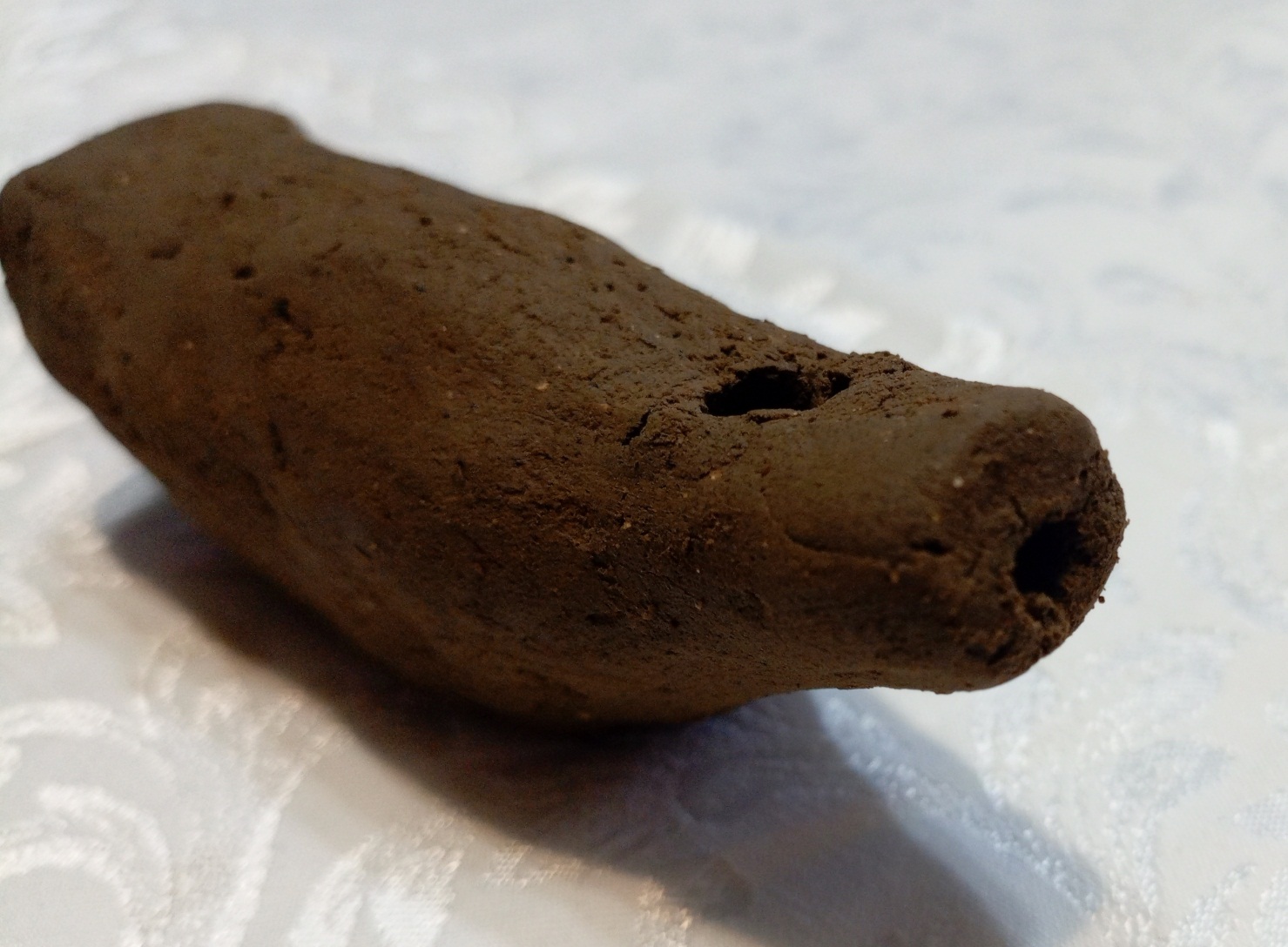 С другой стороны лепим голову птице
голову птице украшаем хохолком
С двух сторон на туловище делаем отверстия – «лады», С помощью них можно изменять тональность звучания. Делаем жгутик из глины для устойчивости игрушки.
украшаем поделку птицы-свистульки орнаментальными элементами с помощью стеки.
Таким образом, лепка  из глины - очень эффективное упражнение для развития мелкой моторики. При лепке развиваются все мышцы пальцев рук, а также творческие способности ребенка.
Глиняные игрушки народных промыслов                   из коллекции Самсоновой Н.А.
Поделки из глины «Казачья тематика»
«На страже Отечества»,     «Казачка»
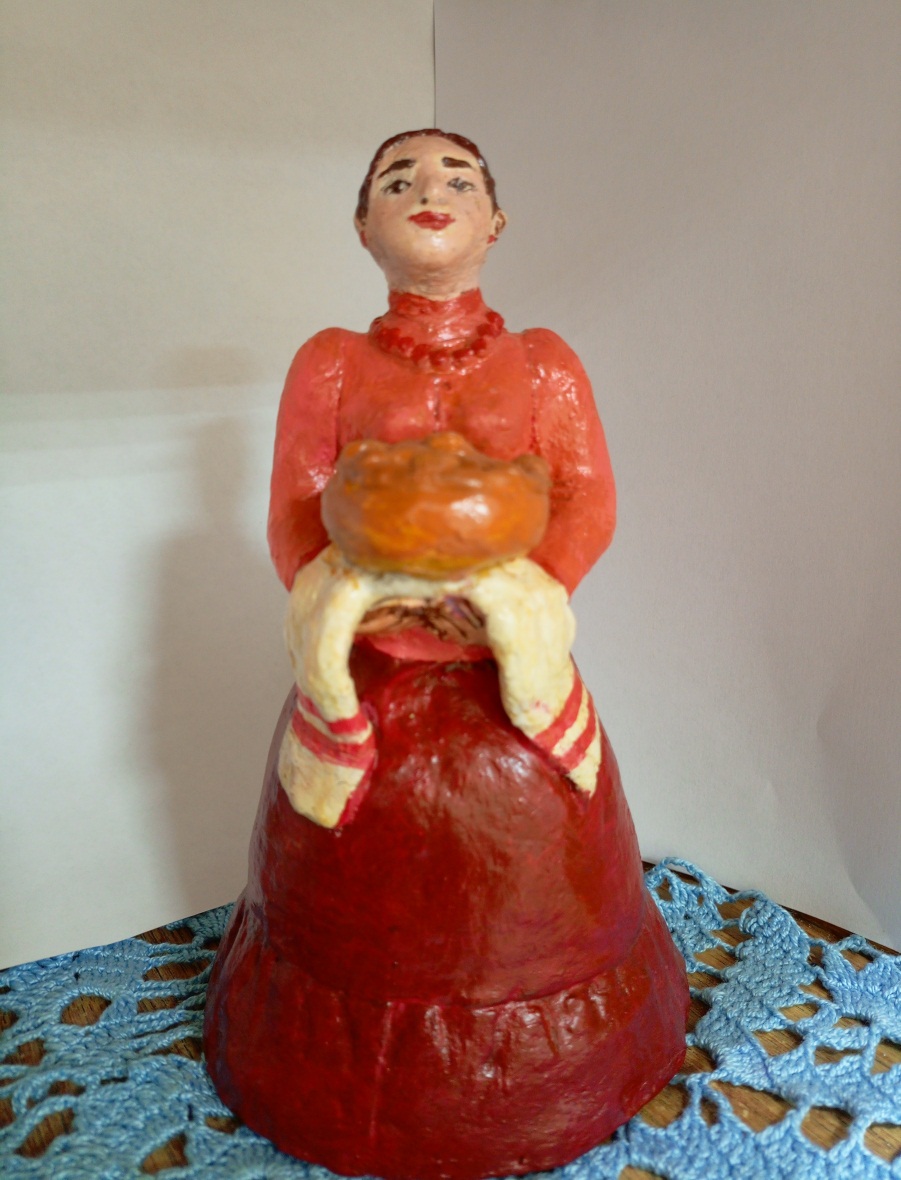 «Семья донских казаков»
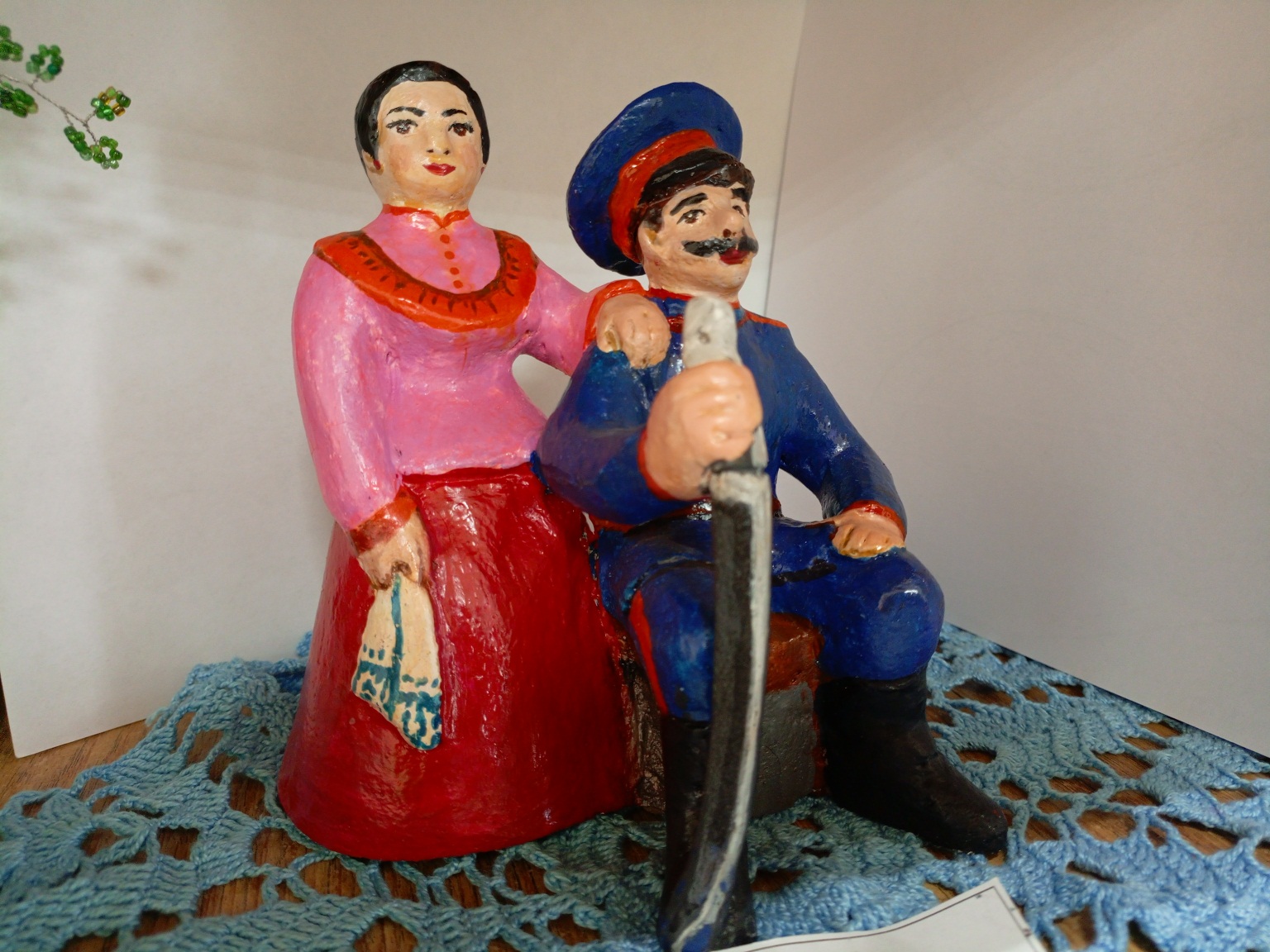 «Гостеприимная матушка Россия»
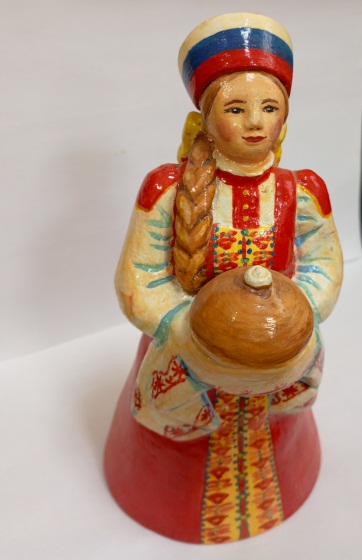 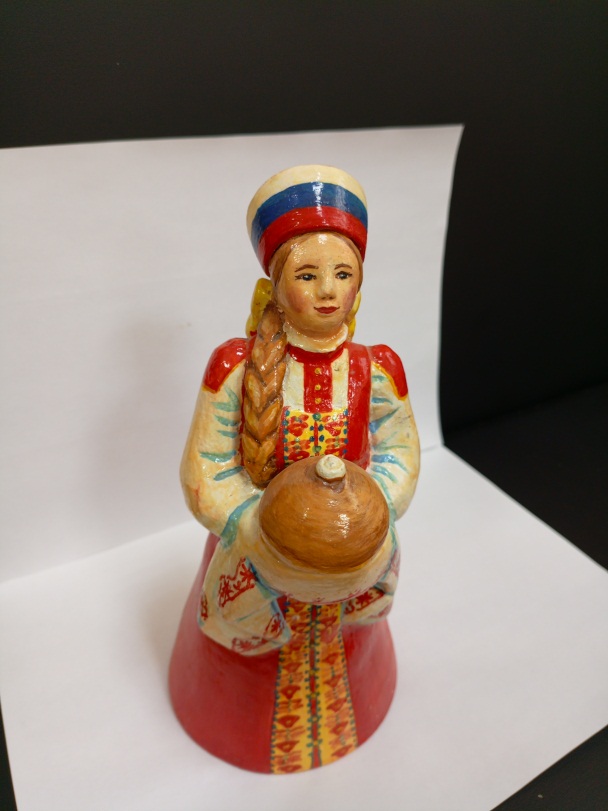 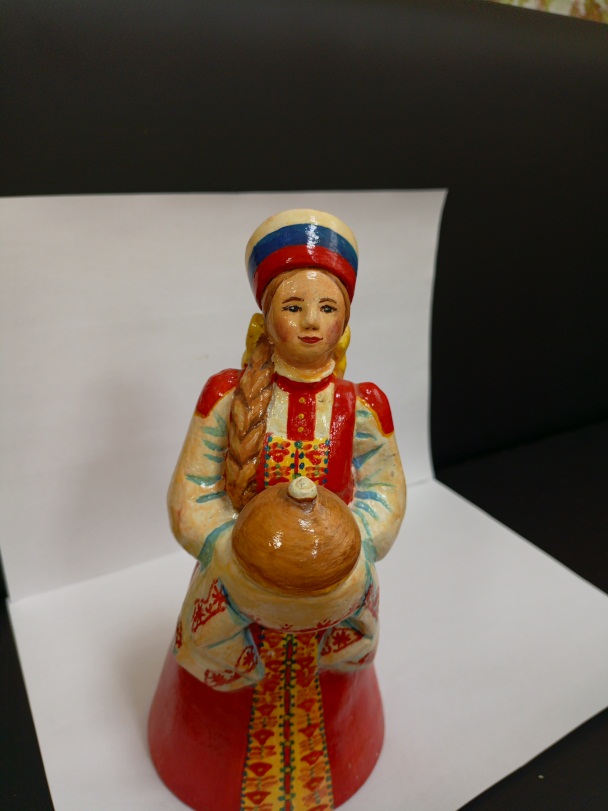 «Весенние первоцветы»
«Танк Т-34»
«Новогодние символы»
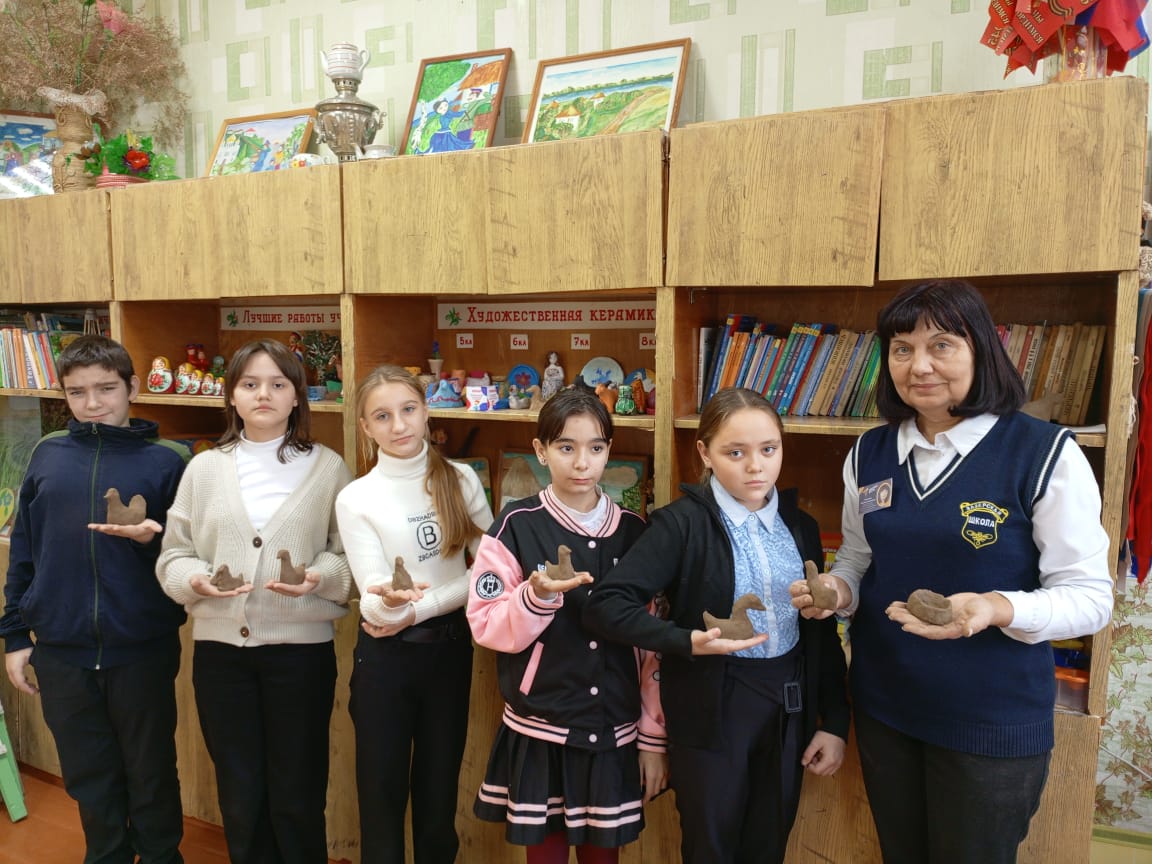 Детские работыПирог Маргариты и Цыганковой Дарьи
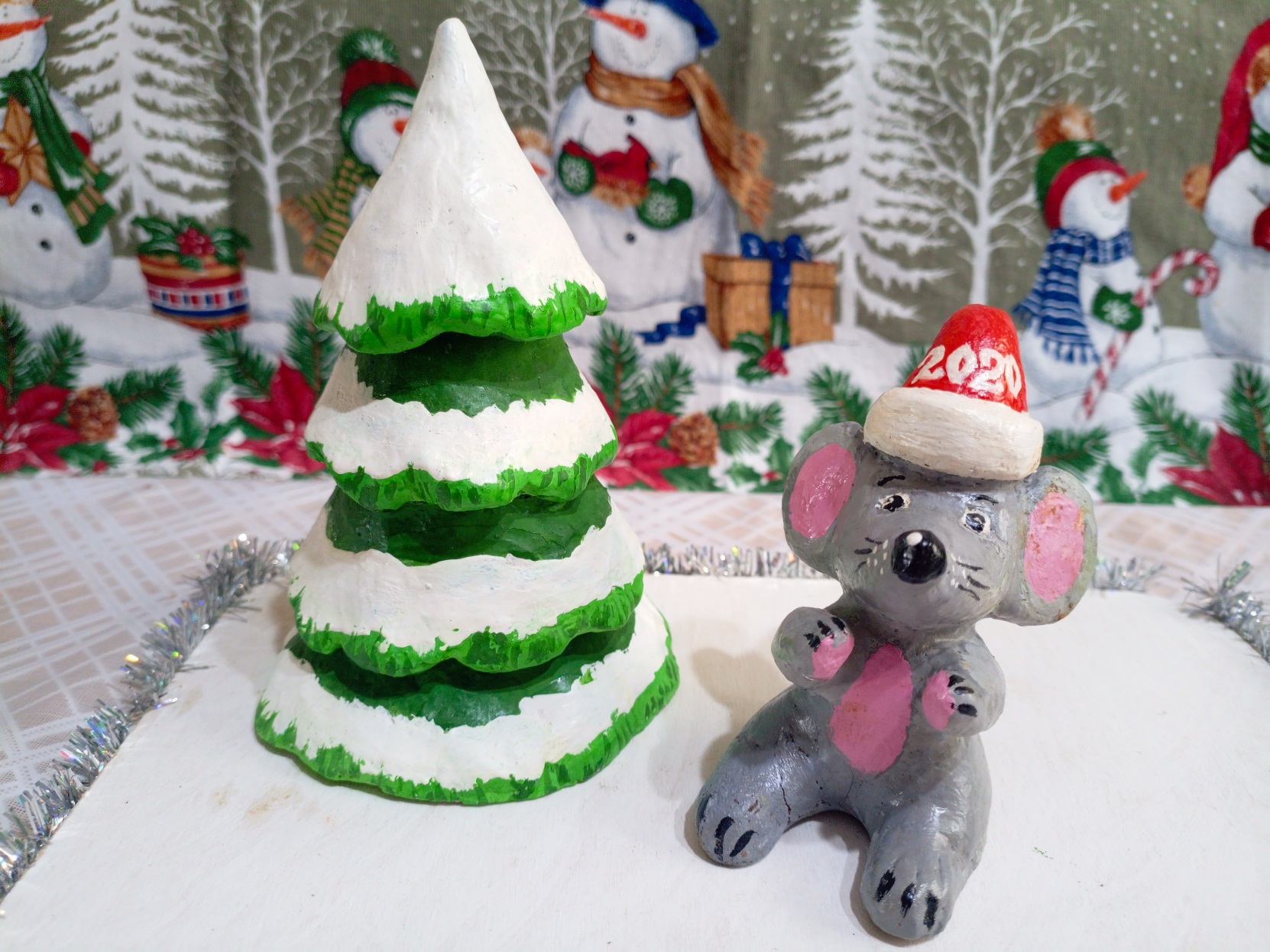 «Петушок»                 «Мышка-принцесса»
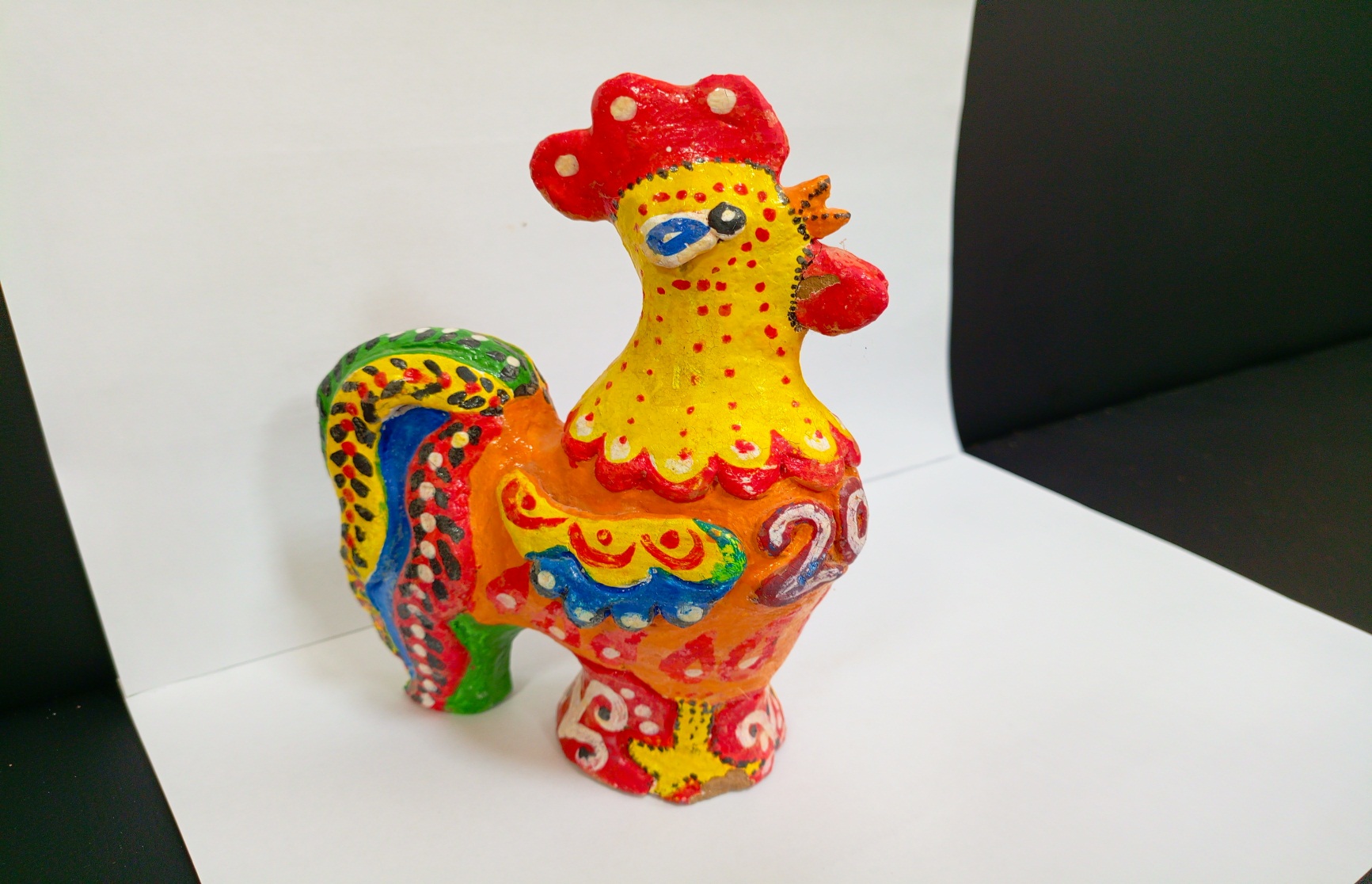 «Матрешка – визитная карточка России»
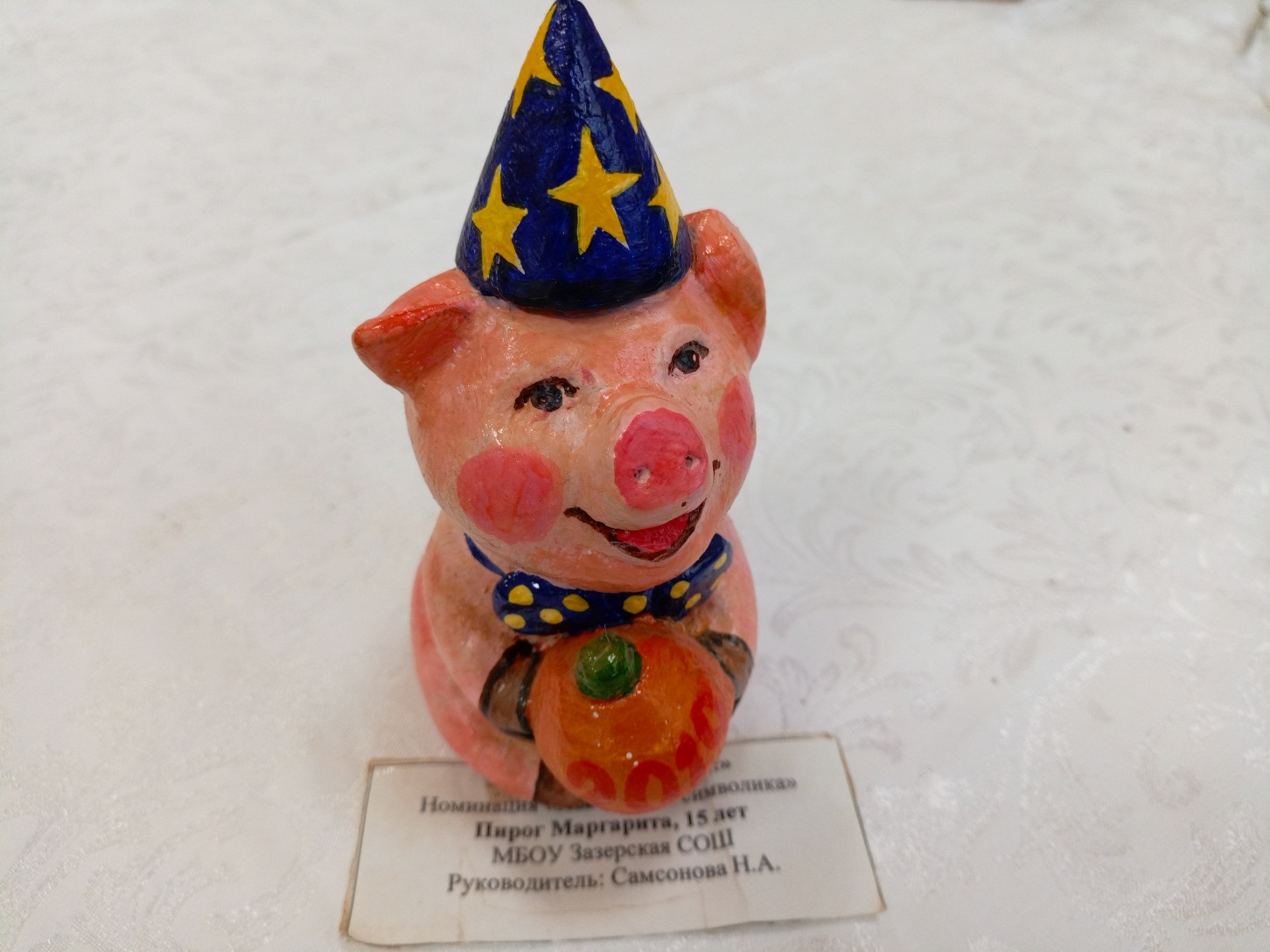 Актуальность состоит в обращении к народной культуре, попытке через прикосновение к народным ремеслам, традициям родного казачьего края, создать микроклимат добра и взаимопонимания, воспитывать бережное отношение к труду и творчеству других людей.
Глина - это  экологически чистый природный материал,  с которым просто хочется работать, прикасаться как будто к чему-то настоящему, живому.
Благодарим за совместное творчество!